Saying what I and others have
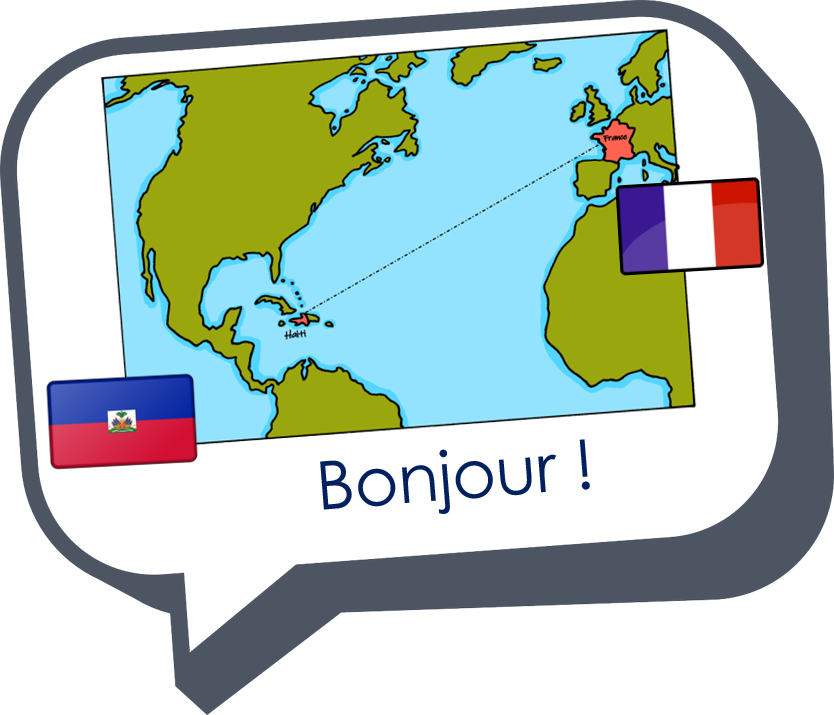 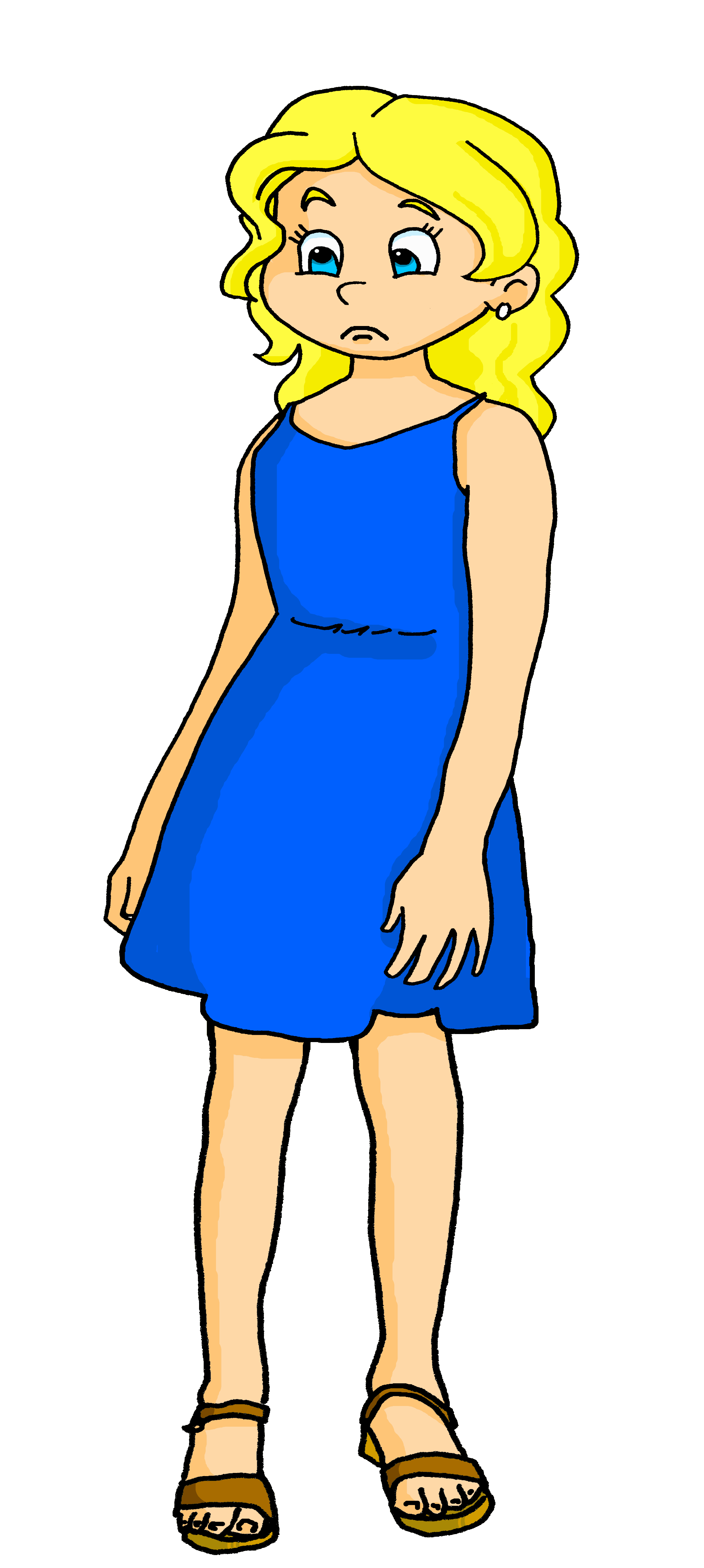 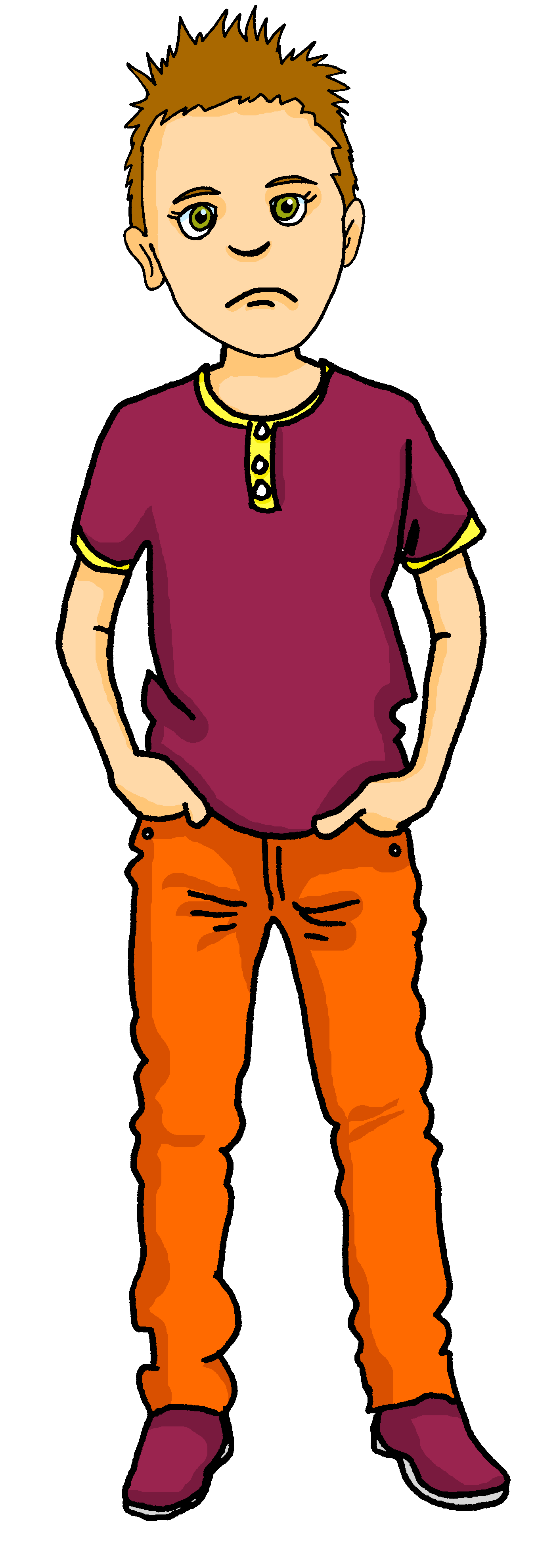 une semaine horrible
bleu
« avoir » j’ai, il a, elle a
adjective agreement (singular) 
SSC silent final [e]
Term 1 Week 8
[Speaker Notes: Artwork by Steve Clarke. Pronoun pictures from NCELP (www.ncelp.org). All additional pictures selected from Pixabay and are available under a Creative Commons license, no
attribution required.

Phonics:  revisit Sfe (Silent Final [e])

Vocabulary (new words in bold): avoir [8] j’ai [8] il a [8] elle a [8]un [3] une [3] animal [1002] chambre [633]  livre [358] maison  [325] professeur/ professeure [110] problème [188] tâche [887] amusant [4695] différent [350] idéal [1429] important [215] indépendant [854] inquiet [1392] lent [2572] lourd [1026] parfait [1600] sage [2643] strict [1859] très [66] 

Revisit 1: êtes [5] vous [50] ensemble [124] maintenant [192] toujours [103] rarement [2535] souvent [287]Revisit 2: revisit chanter [1820] écouter [429] regarder [425] chercher [336] parler [106] passer [90] rester [100]
Londsale, D., & Le Bras, Y.  (2009). A Frequency Dictionary of French: Core vocabulary for learners London: Routledge.

The frequency rankings for words that occur in this PowerPoint which have been previously introduced in these resources are given in the SOW and in the resources that first
introduced and formally re-visited those words. 
For any other words that occur incidentally in this PowerPoint, frequency rankings will be provided in the notes field wherever possible.]
[SFe]
Silent final -e
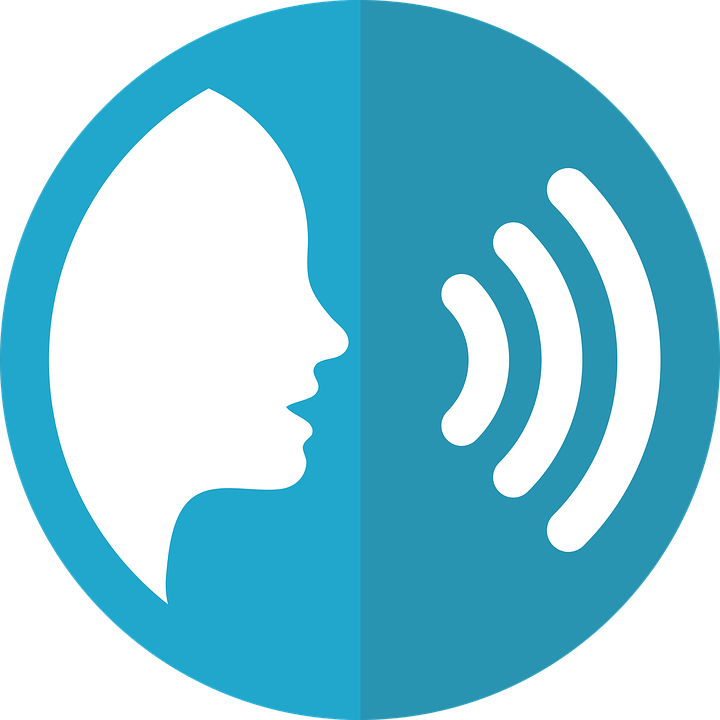 prononcer
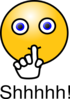 timide
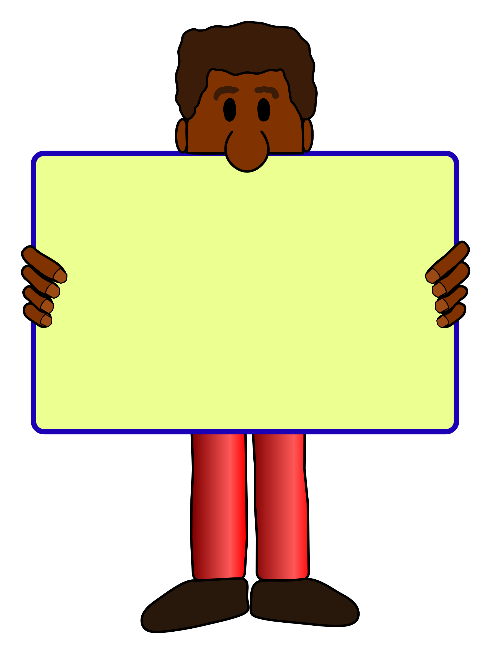 ⚠ Remember: The Silent Final -e means you pronounce the final consonant.
[shy]
[Speaker Notes: Timing: 1 minute

Aim: to present and practise SSC Silent Final –e.

Procedure:
Introduce and elicit the pronunciation of the individual SSC [SFe] the source word ‘timide’ with gesture, if using.
Click to bring on the picture and get pupils to repeat (with gesture, if using).
Move to the next slide to present and practise the cluster words.

Suggested gesture:Bring up the palm of one hand in a gesture of covering / hiding the face.This is like the 4th video on the BSL site, here: https://www.signbsl.com/sign/shy]
[SFe]
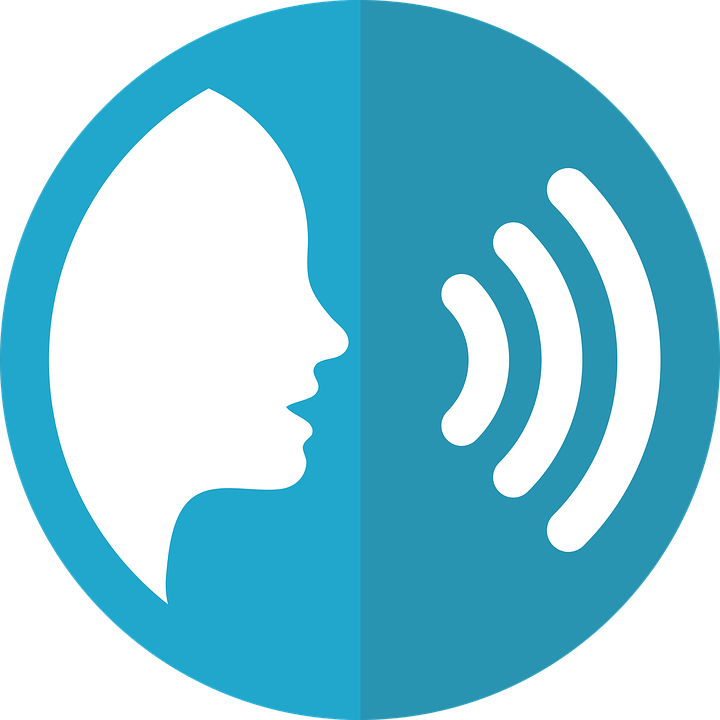 prononcer
douze
monde
timide
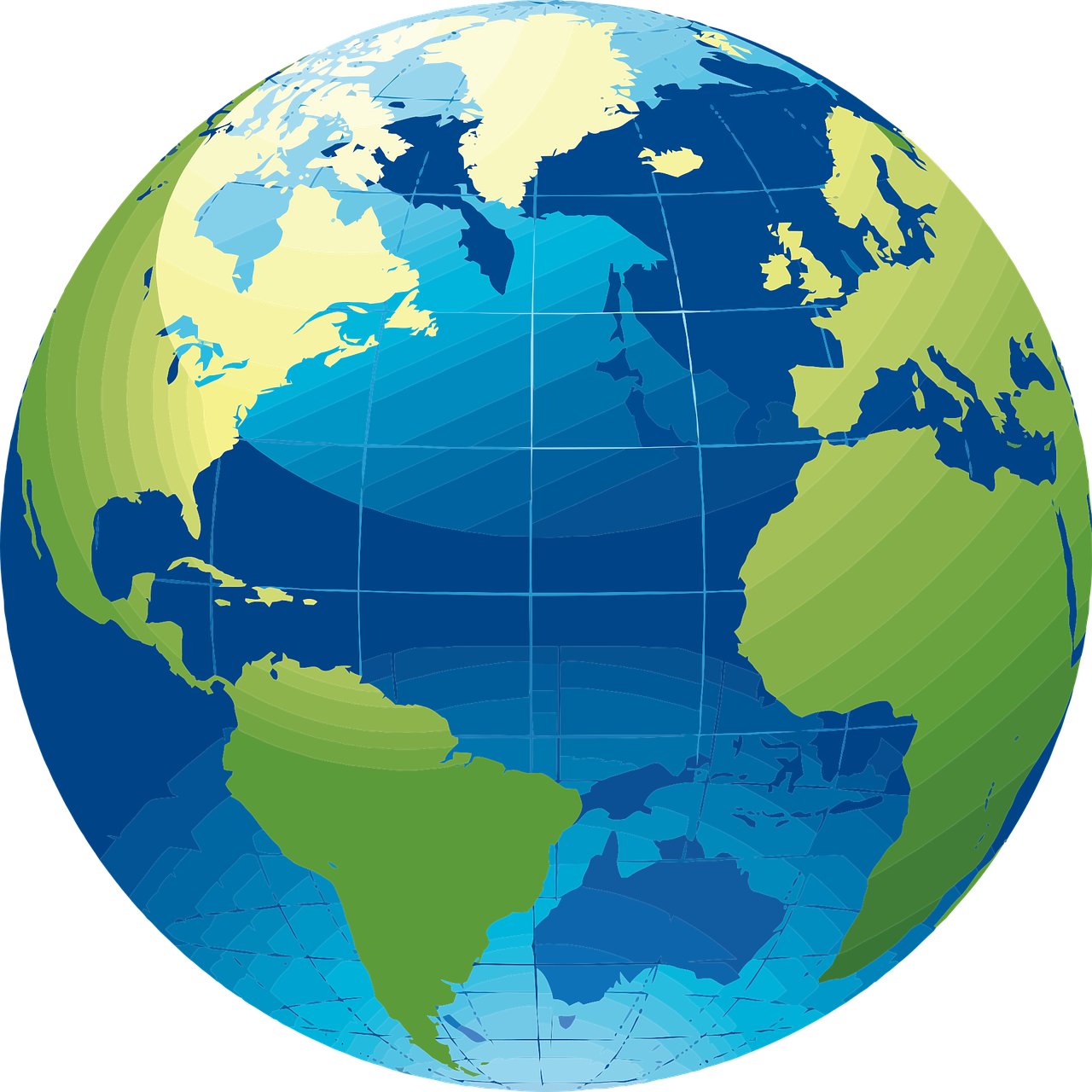 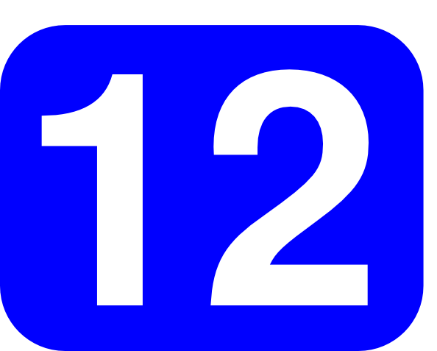 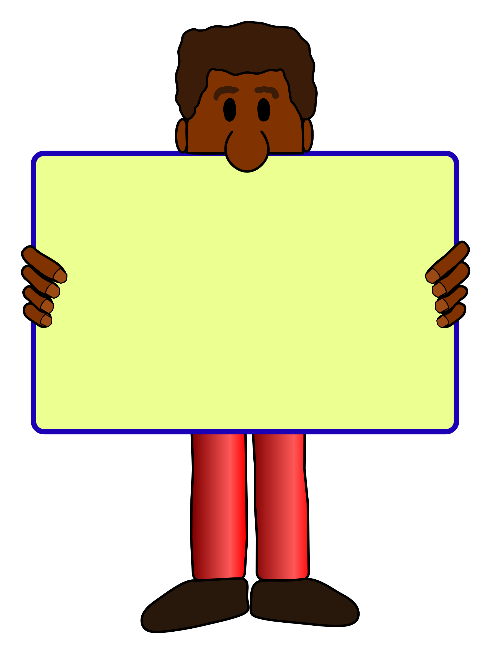 [shy]
moderne
centre
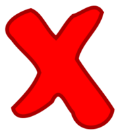 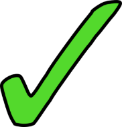 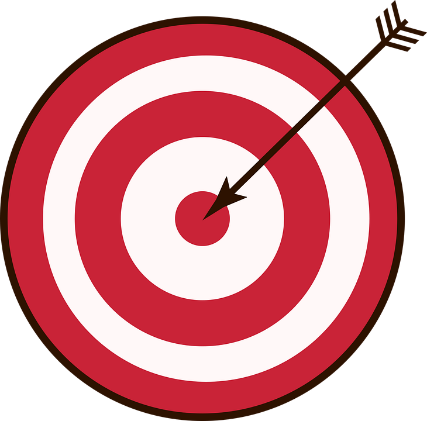 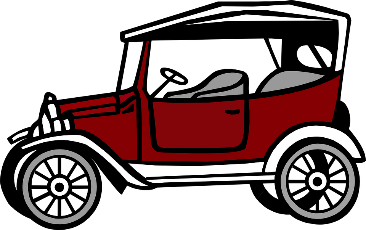 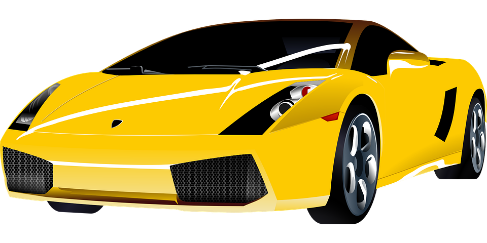 [Speaker Notes: Timing: 2 minutes

Aim: To introduce/consolidate SSC [SFe]

Procedure:
1. Practise the pronunciation of the individual SSC [SFe] and then the source word again ‘timide’ (with gesture, if using).2. Then present and elicit the pronunciation of the four cluster words.

Frequency: monde [77] moderne [1239] centre [491] vie [132] douze [1664] timide [3835]Source: Londsale, D., & Le Bras, Y. (2009). A Frequency Dictionary of French: Core vocabulary for learners London: Routledge.]
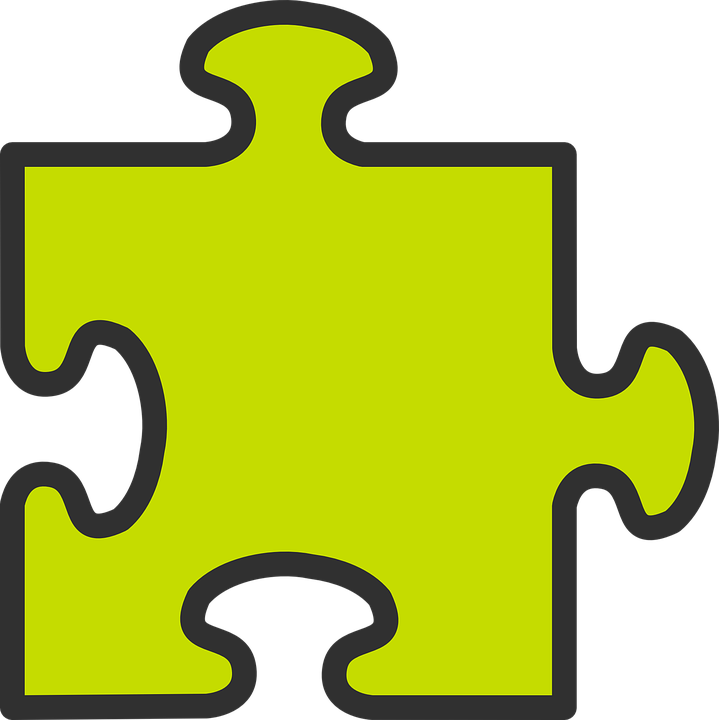 Avoir: I have | s/he, it has
[to have, having]
to have
In French the verb avoir means ___________.
Remember that it is an irregular verb:
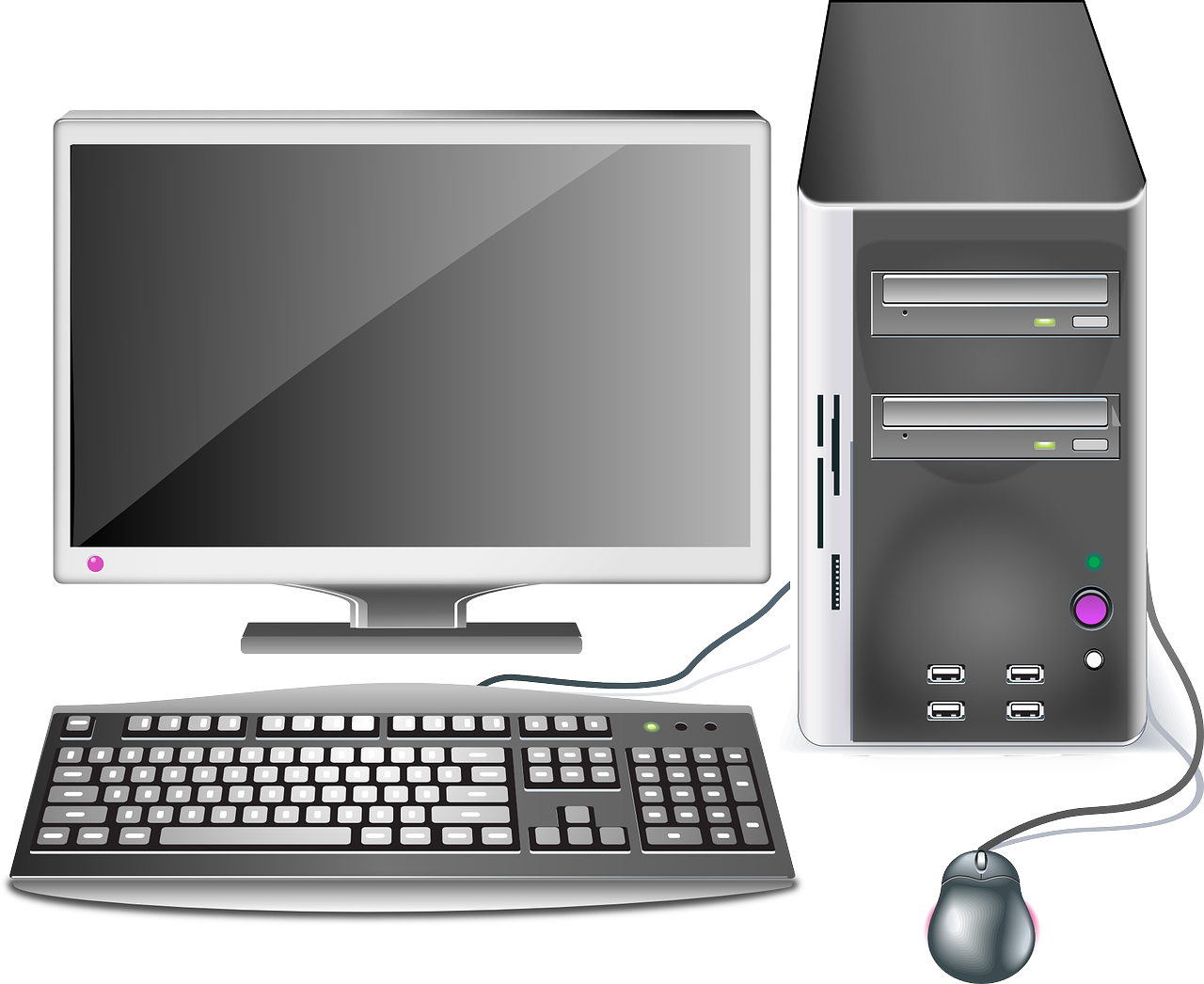 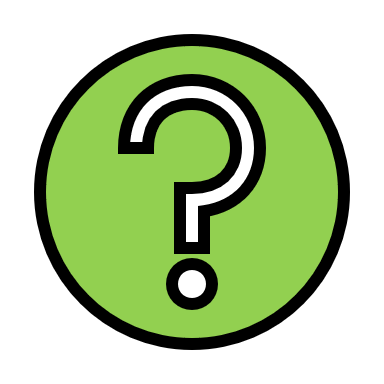 Elle a un ordinateur.
J’ai une question.
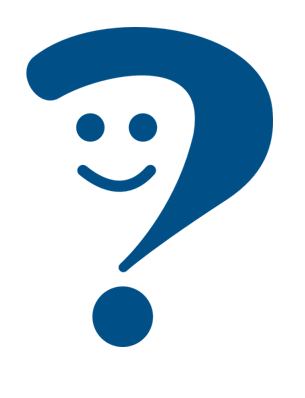 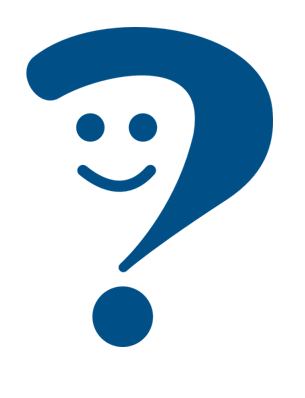 She has a computer.
I have a question.
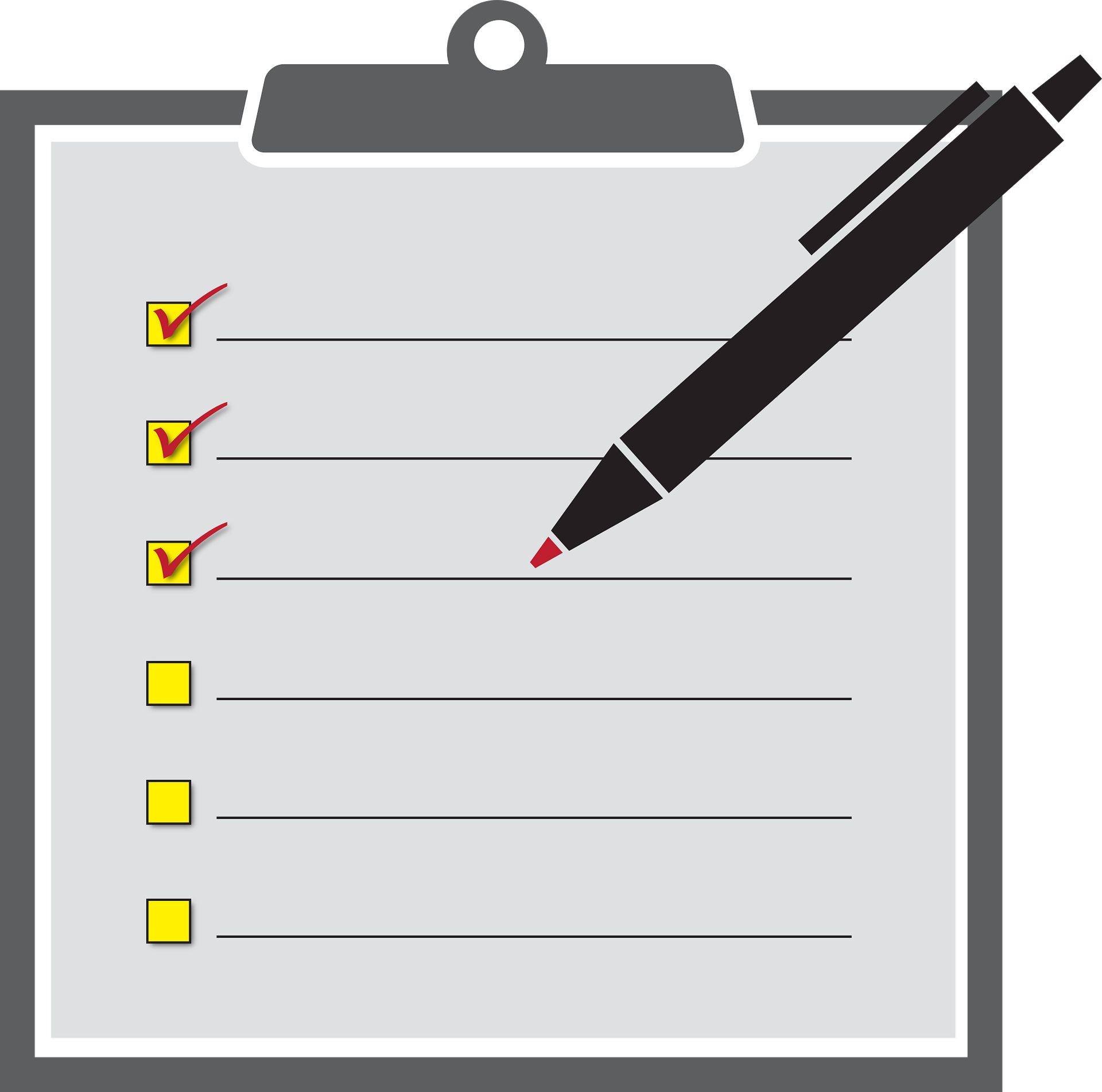 ⚠ une tâche is a task you might do at home, e.g., tidy, make your bed.
Il a une tâche.
organiser ma chambre
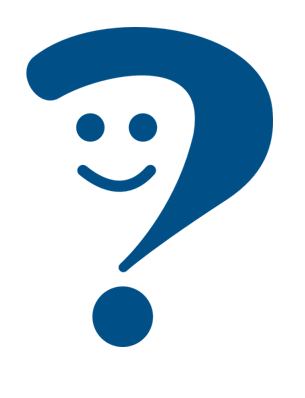 He has a task.
[Speaker Notes: Timing: 1 minute

Aim: to revisit 1st and 3rd person singular of ‘avoir’.

Procedure:
Click to present the information.
Elicit English translations for the Spanish examples provided.]
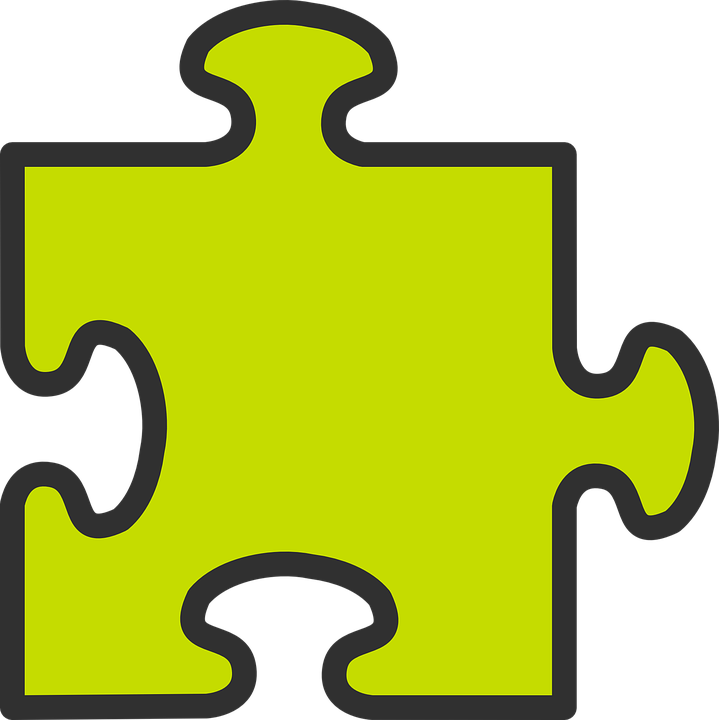 Adjectives following the noun
In French, most adjectives follow the noun:
In English the adjective comes before the noun.
J’ai une question importante.
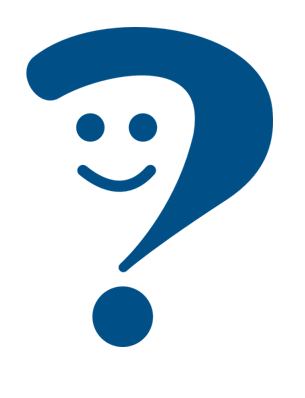 ⚠ Remember: Adjectives that end in -e stay the same to describe all singular nouns.
I have an important question.
Elle a un ordinateur rapide.
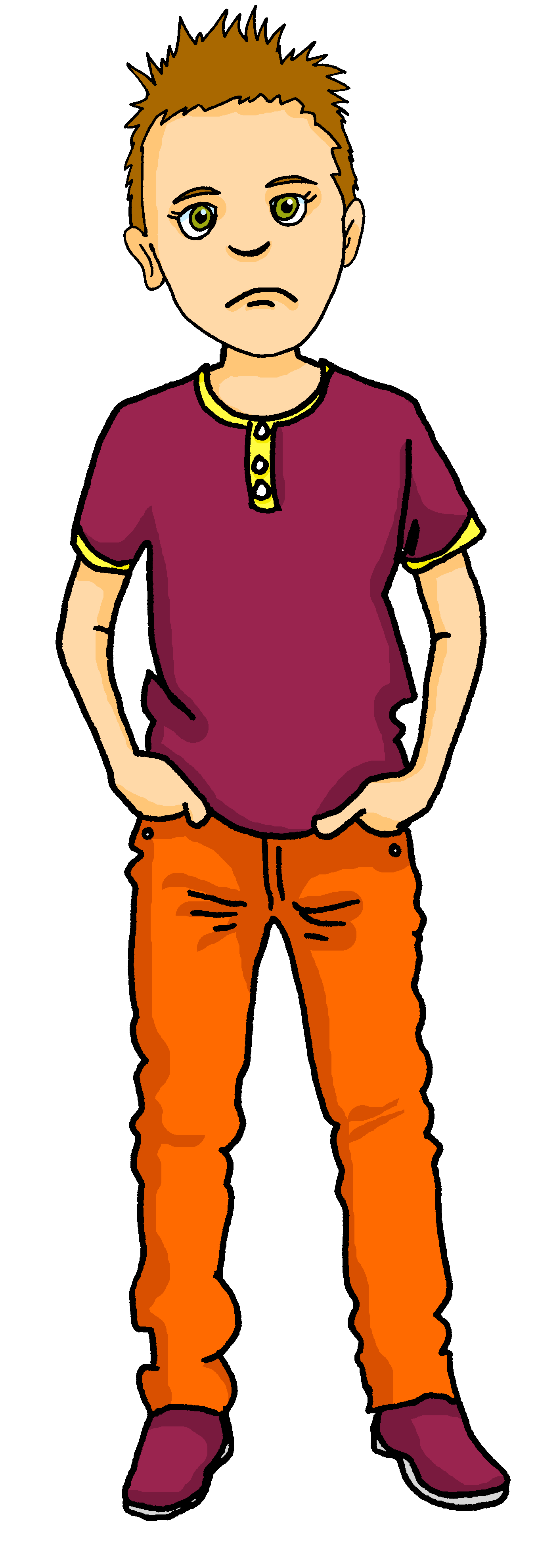 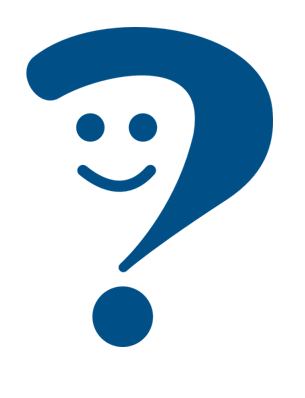 She has a fast computer.
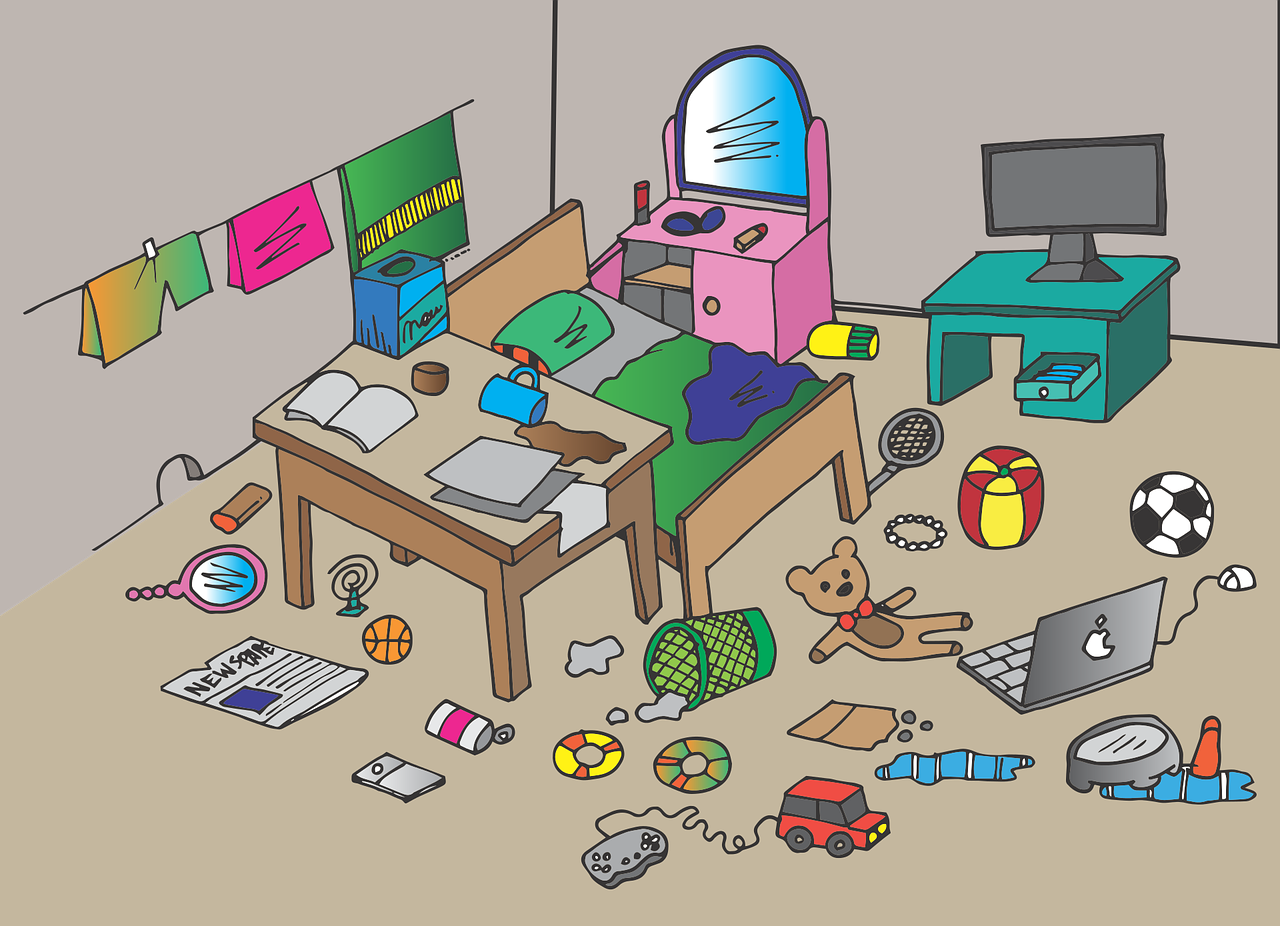 Il a une tâche indépendante.
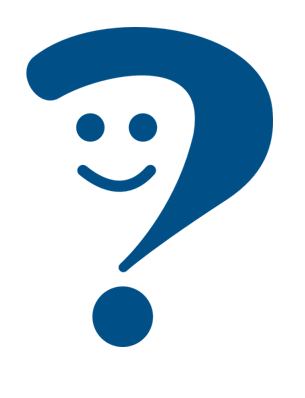 He has an independent task.
[Speaker Notes: Timing: 2 minutes

Aim: to revisit postnominal adjective agreement. 

Procedure:
Click through the animations to present the information.
Elicit English translations for the French examples provided. 

Callout 1 highlights the difference between English and French.
Callout 2 reminds pupils about gender agreement of adjectives ending in –e.]
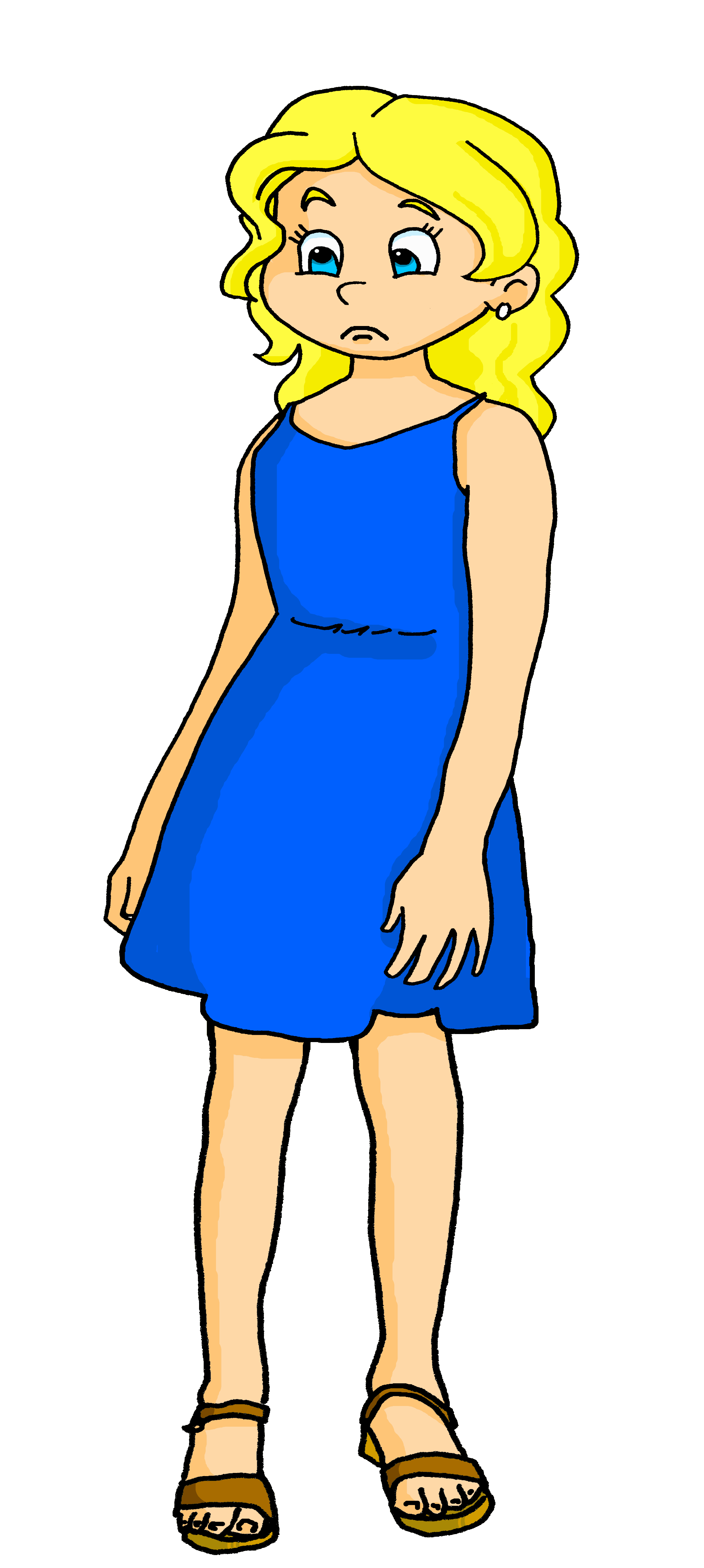 Natalie a tout !
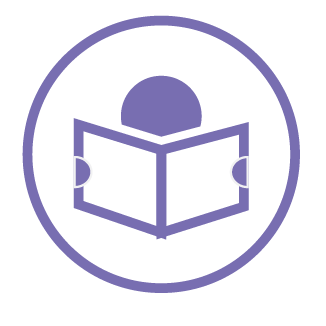 Natalie arrive à l’école d’Adèle.  Elle a tout !
Adèle écrit une liste.  Natalie a quoi ?
lire
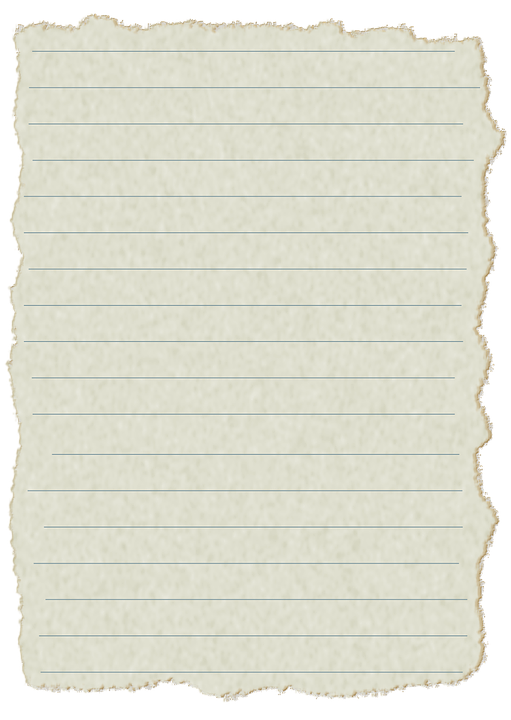 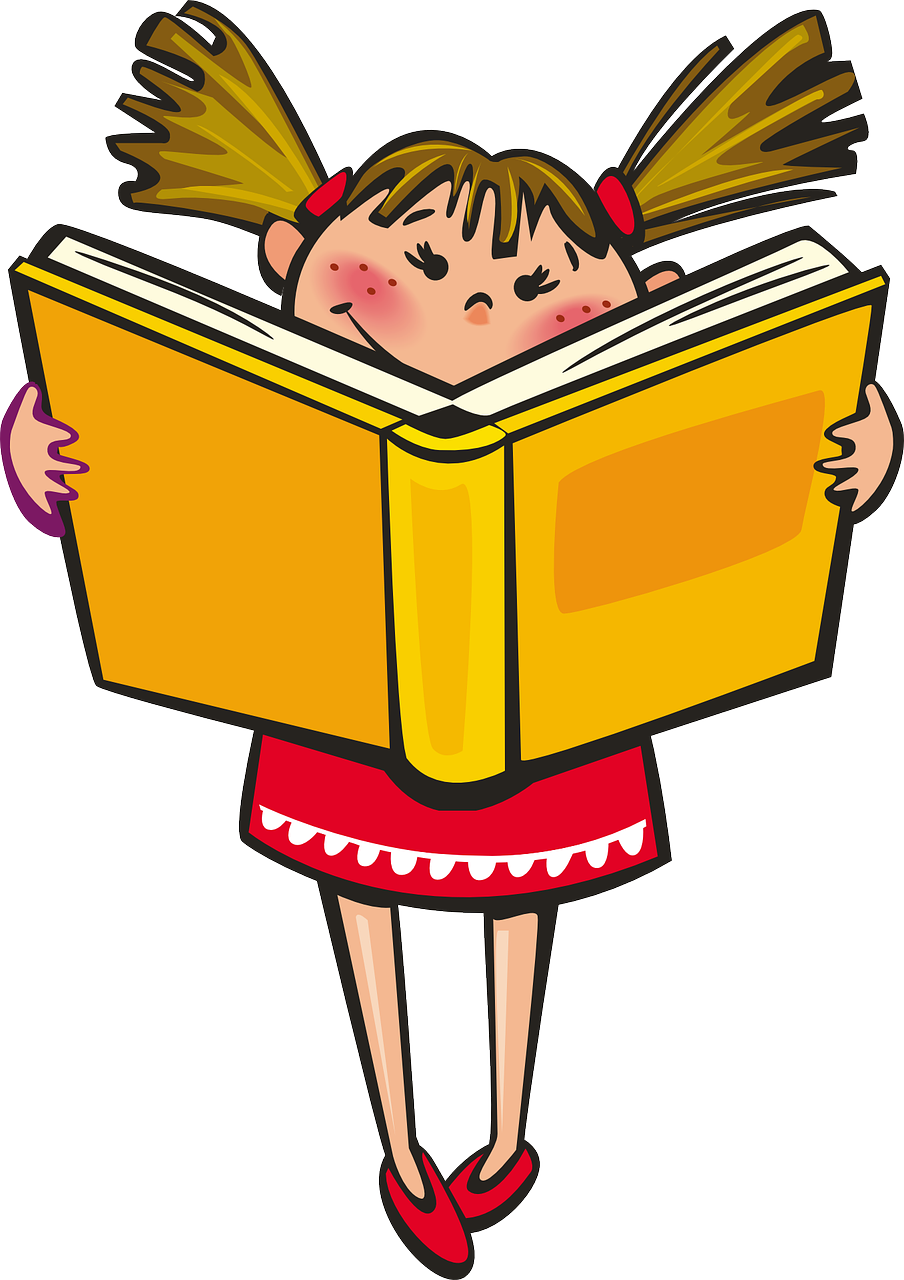 1
Elle a un sac | une chemise élégante.
2
Elle a une amie | un professeur intelligente.
3
Elle a un livre | une gomme intéressant.
⚠ Remember: Adjectives that end in -e stay the same to describe all singular nouns.
4
Elle a un animal | une sœur amusant.
5
Elle a un ordinateur | une maison moderne.
[Speaker Notes: Timing: 5 minutes
Aim: to practise written recognition of masculine and feminine adjectives and their connection to masculine and feminine nouns.
Procedure:
Read the title and instructions and ensure the task scenario is understood. (Natalie is a new girl in Adèle’s class who seems to have everything).
Pupils write the correct noun for items 1-5.
Click to reveal answers and elicit English meanings of the phrases.]
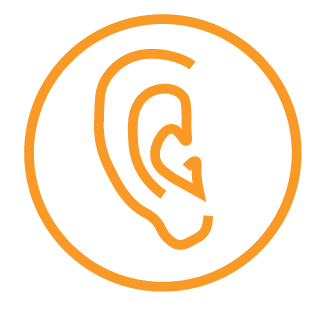 Une semaine horrible pour Adèle et Pierre à l’école
Écoute. La maman d’Adèle et de Pierre parle. Qui a quoi ?
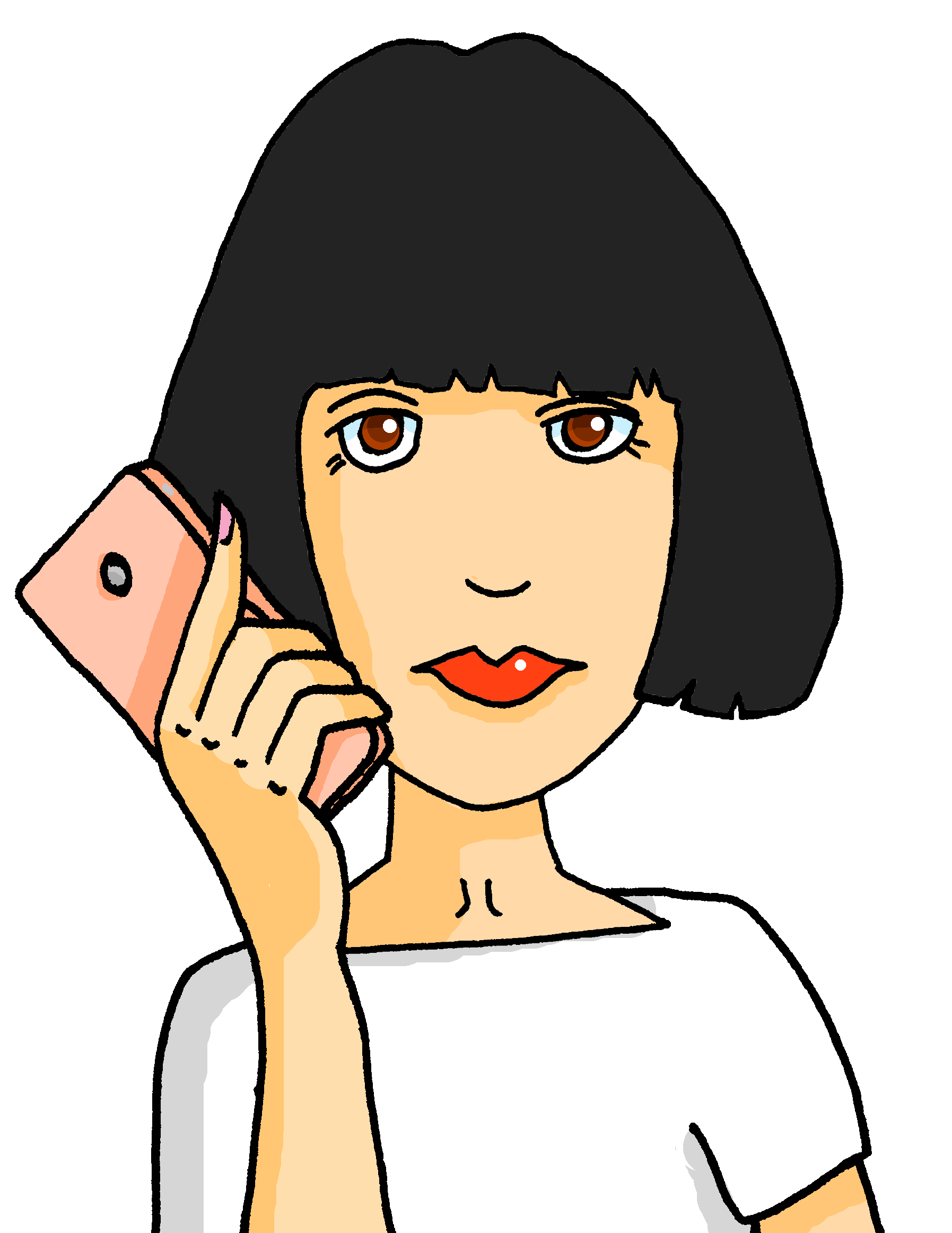 écouter
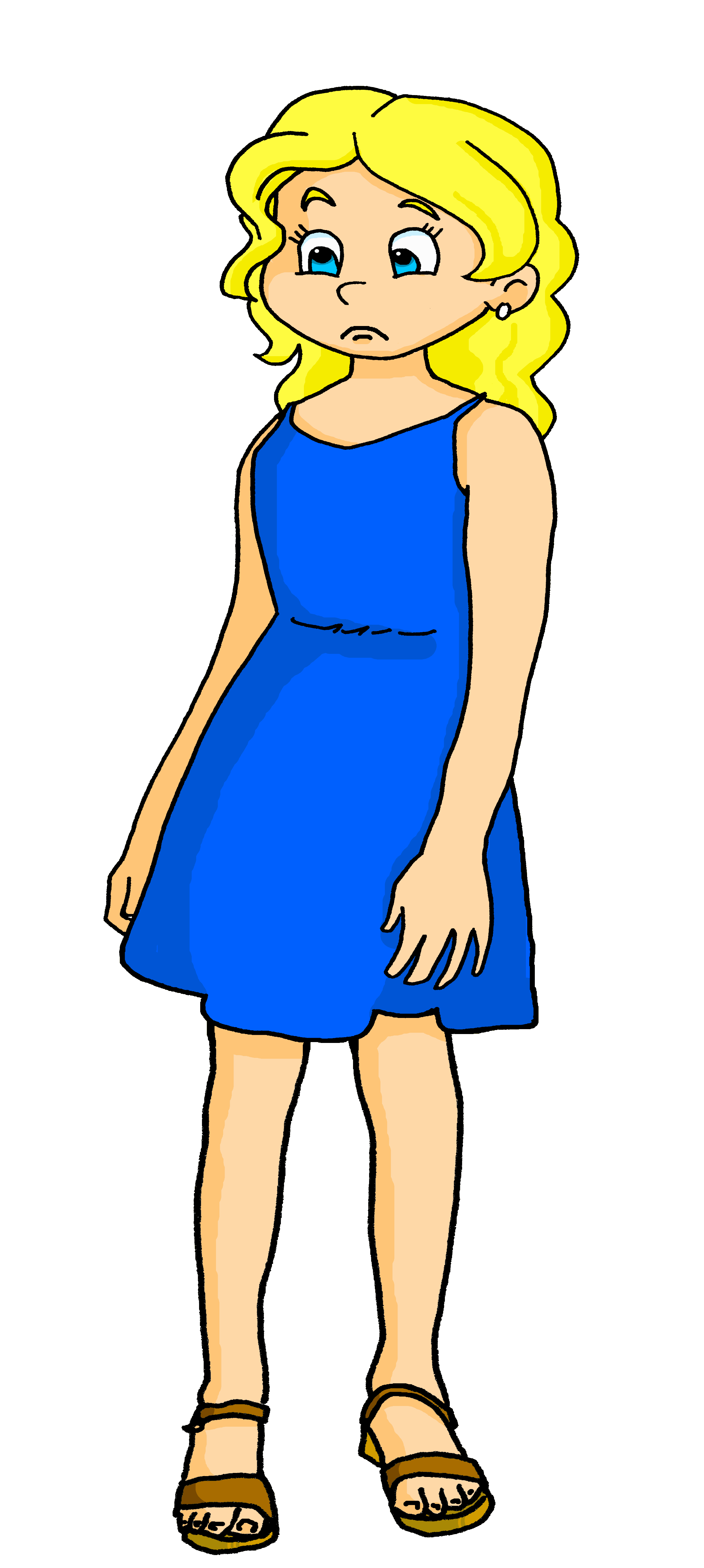 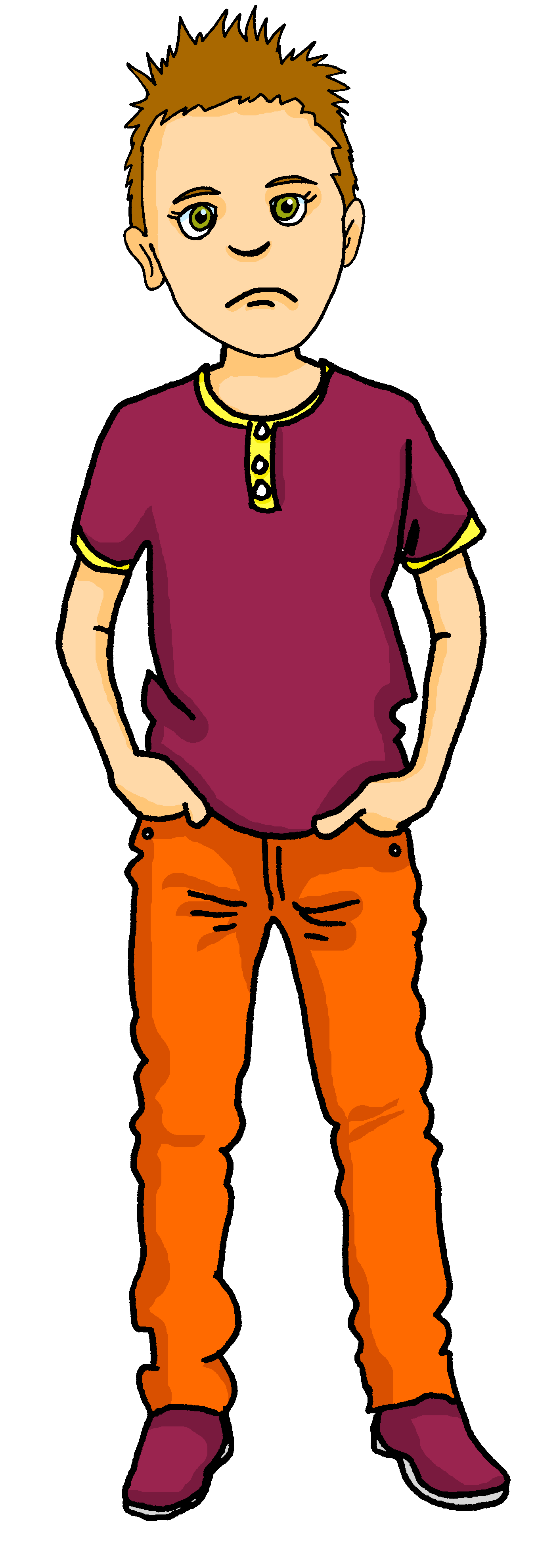 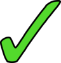 bag
heavy
1
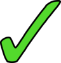 strict
2
teacher
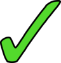 problem
3
serious
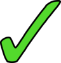 very intelligent
friend (f)
4
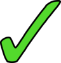 worried
friend (m)
5
[Speaker Notes: Timing: 5 minutes

Aim: to practise aural recognition of ‘elle’ and ‘il’ and their connection with meaning; to practise aural comprehension of postnominal adjectives and several nouns.

Procedure:
Read the instructions in French.
Ask pupils to write 1-5 in their books.
Tell them that they will hear Claudine (Adèle and Pierre’s mum) telling a friend about the terrible week her children are having at school. Tell pupils they need to pay attention to whether they hear “elle a” or “il a”. They can write A or P.
Click to listen to each item once. The first time they listen, pupils should identify whether mum is talking about Adèle or Pierre and write A or P.
Feed back the answers.
Pupils listen again. The second time they listen, they need to write down the adjective in English and object in English. 
Click to correct answers.

Transcript:
1. Il a un sac lourd.2. Il a une professeure stricte.3. Elle a un problème sérieux.4. Elle a une amie très inteligente.5. Il a un ami inquiet.]
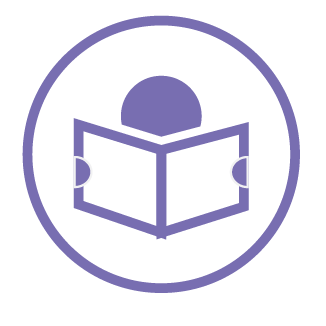 Une semaine horrible pour Adèle et Pierre à la maison
Claudine écrit des messages à Hervé (le père d’Adèle et de Pierre).
Qui a quoi ?
lire
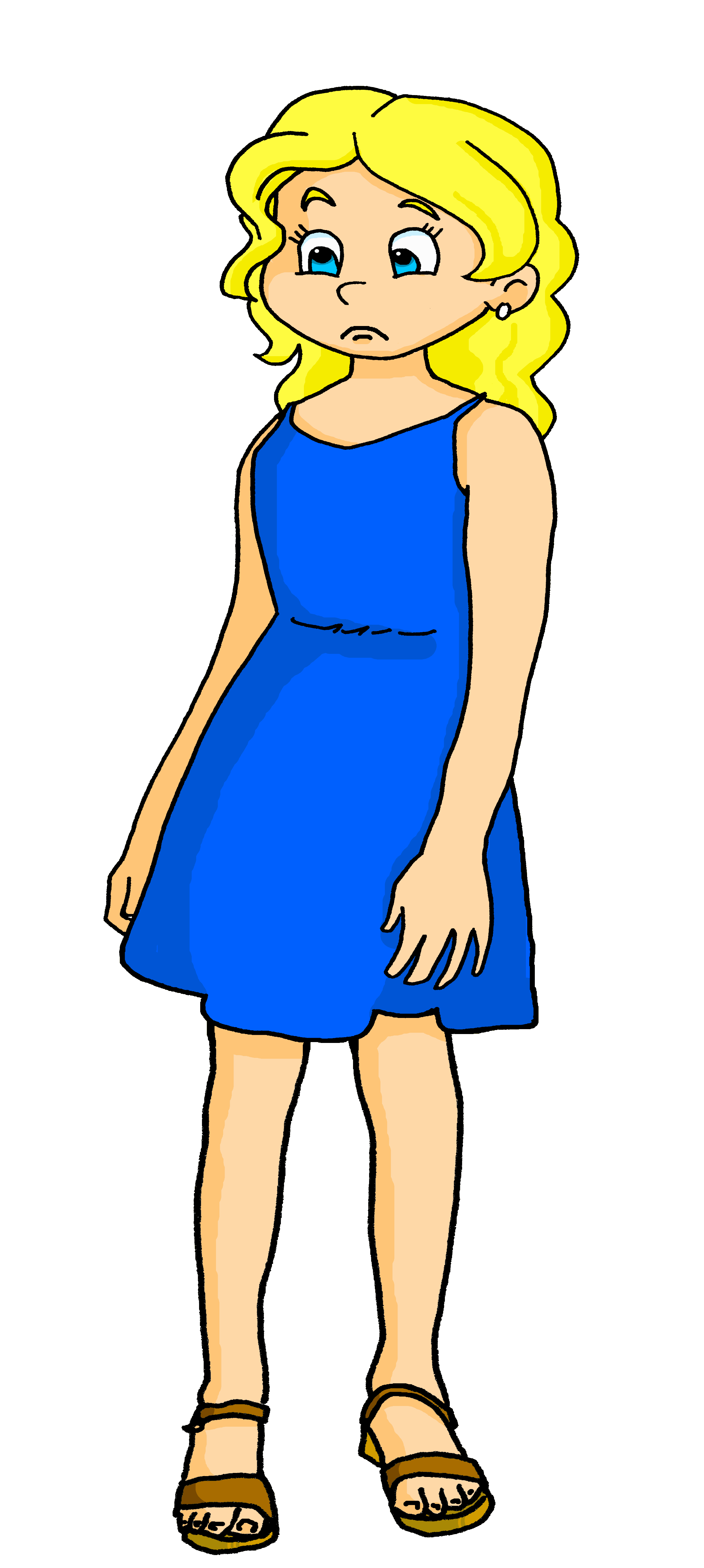 1
Elle a une chambre sale.
a dirty bedroom
an important task
Elle a une tâche importante.
2
a slow computer
3
Il a un chien méchant.
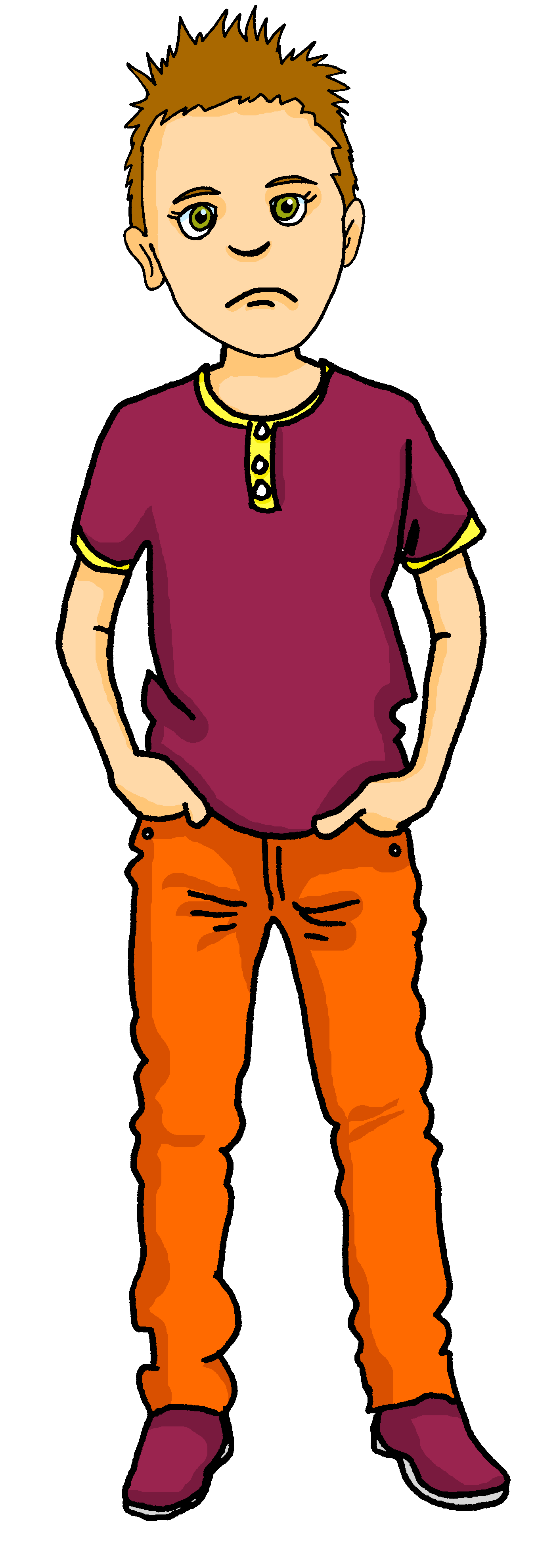 4
Il a un livre difficile.
a naughty dog
a difficult book
Elle a un ordinateur lent.
5
[Speaker Notes: Timing: 5 minutes
Aim: to practise written comprehension of full sentences with postnominal adjectives.
Procedure:
Read the title and instructions and ensure the task scenario is understood. (Adèle and Pierre’s horrible week continues at home, too).
Pupils write two headings A (Adèle) and P (Pierre) and what each has (noun and adjective).
Click to elicit English meanings of the phrases and reveal answers.
If desired, click on the numbers to hear the sentences.]
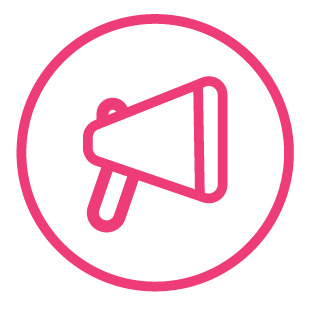 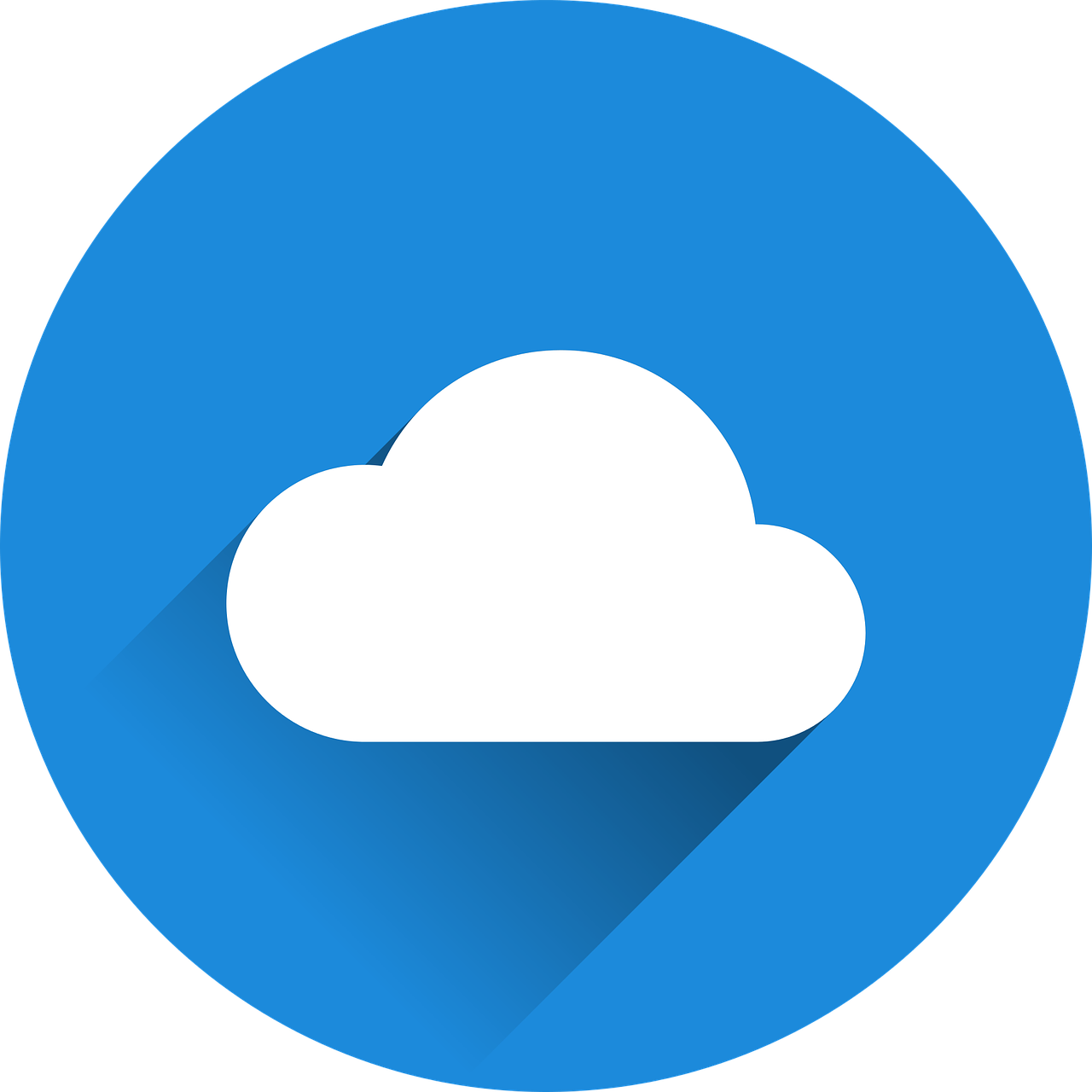 Écris en anglais : Can you get at least 15 points?
mots
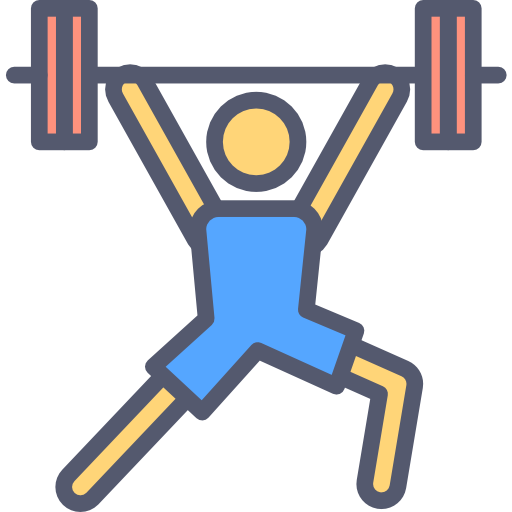 well-behaved
interesting (m)
naughty (f)
vocabulaire
x3
to spend (time)
often
worried (f)
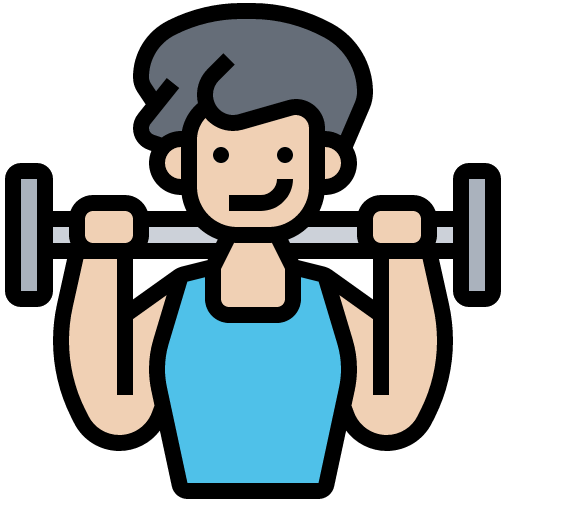 always
now
rarely
x2
together
are (you, pl)
you (all) (pl)
you have
heavy (f)
she has
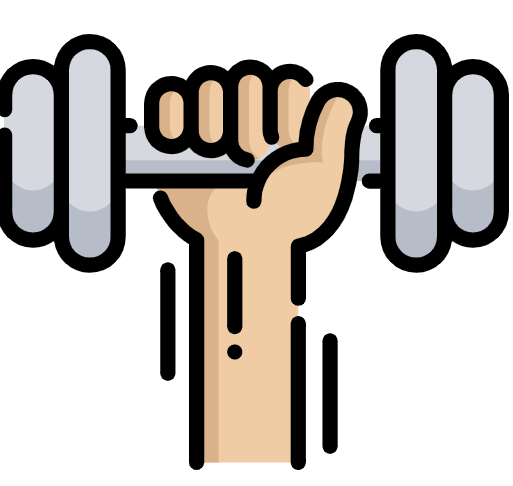 I have
he has
very
x1
intelligent (f)
heavy (m)
to have | having
[Speaker Notes: Timing: 6 minutes

Aim: to practise written comprehension of vocabulary from this week and two revisited weeks.

Procedure:1. Give pupils a blank grid.  They fill in the English meanings of any of the words they know, trying to reach 15 points in total.2. Remind pupils that adjectives can refer to male or female persons and they should note this in their translations. E.g. pleased (f), short (m).

Note:The most recently learnt and practised words are pink, words from revisit 1 are green and those from revisit 2 are blue, thus more points are awarded for them, to recognise that memories fade and more effort (heavy lifting!) is needed to retrieve them.]
Handout - Écris en anglais : Can you get at least 15 points?
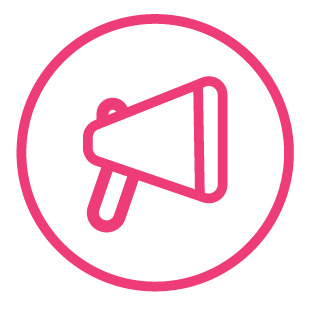 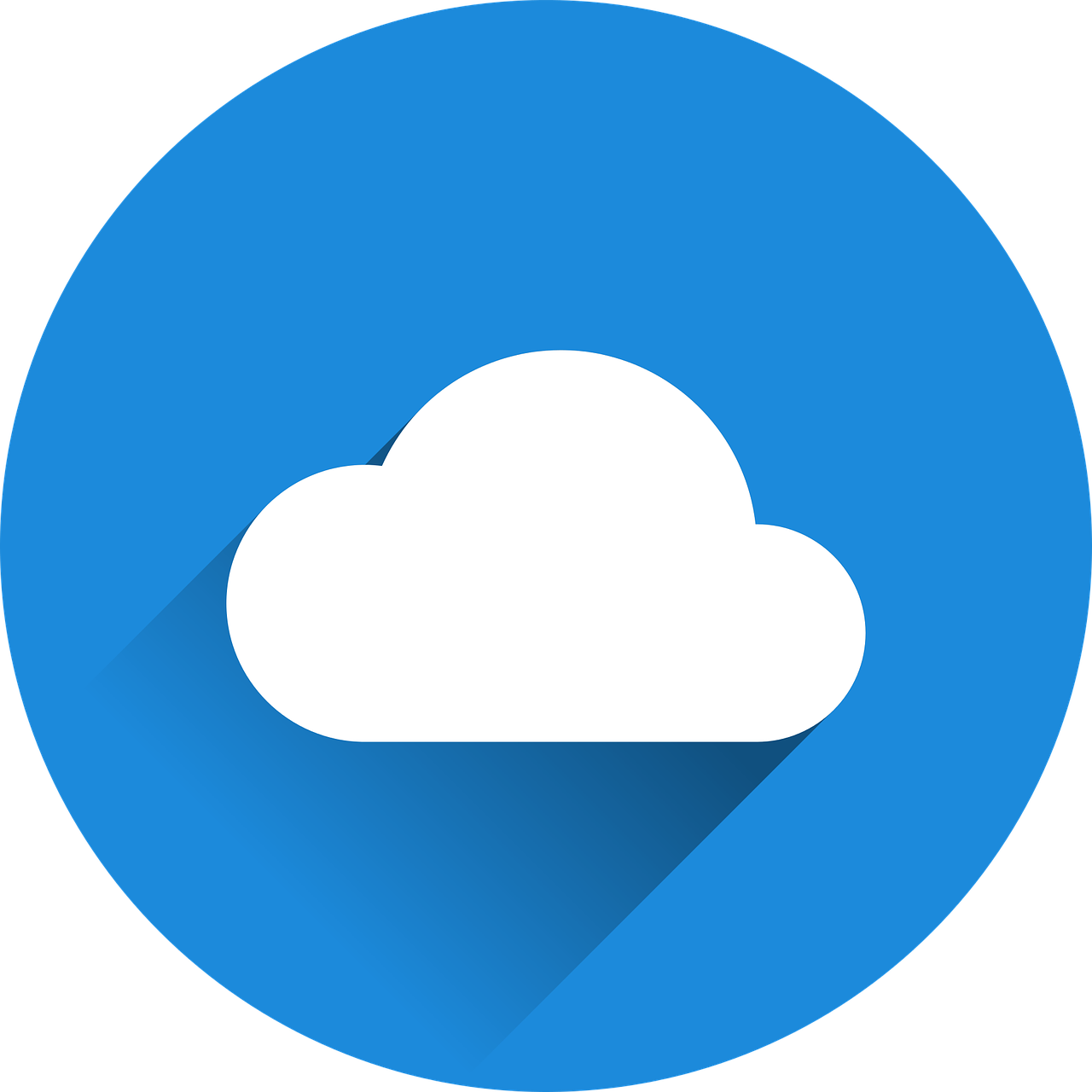 mots
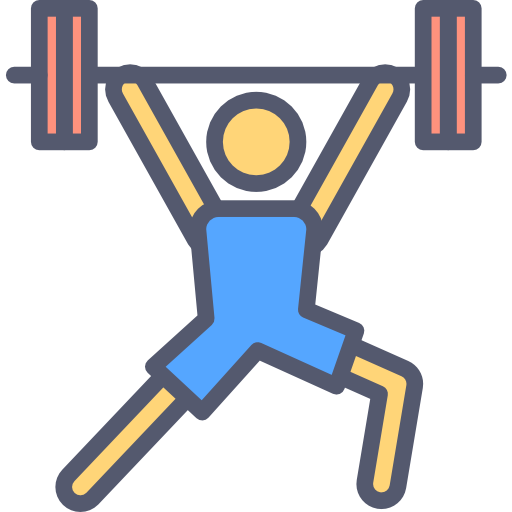 vocabulaire
x3
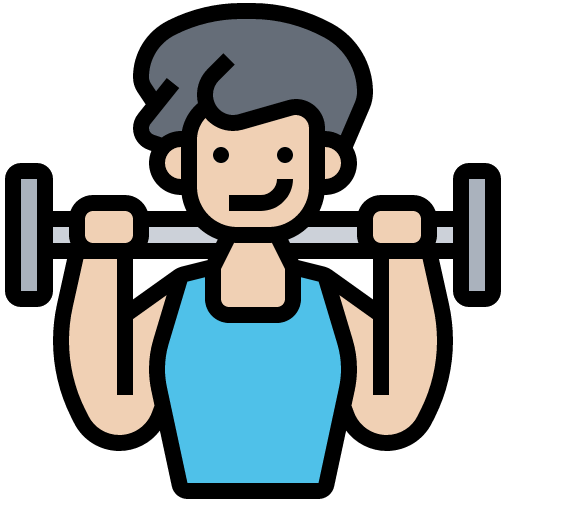 x2
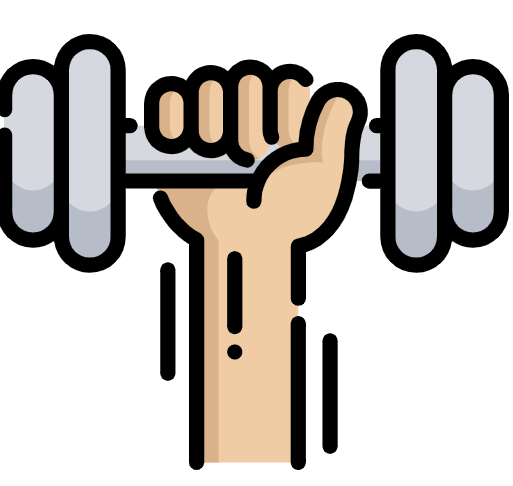 [Speaker Notes: HANDOUT]
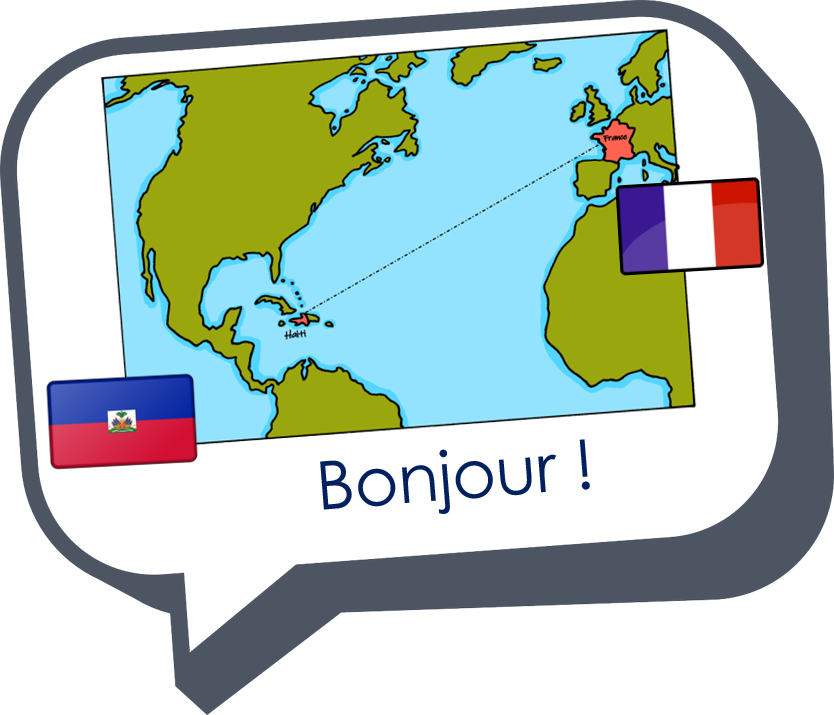 Au revoir !
bleu